DELETE This Slide
Interim & Final Outcomes Report Template
Use this template as an example/guide only. Be creative with the way you showcase your outcomes (findings, data, insights, etc.). This is your report and your opportunity to highlight your best work.
DELETE This Slide
CyberGrants data entry: Impact report & participant data
In addition to providing the information in the PowerPoint deck, please complete ALL sections of the Impact Report directly in CyberGrants. This includes all demographics.
2
CyberGrants Impact Report/Participant Data
DELETE This Slide
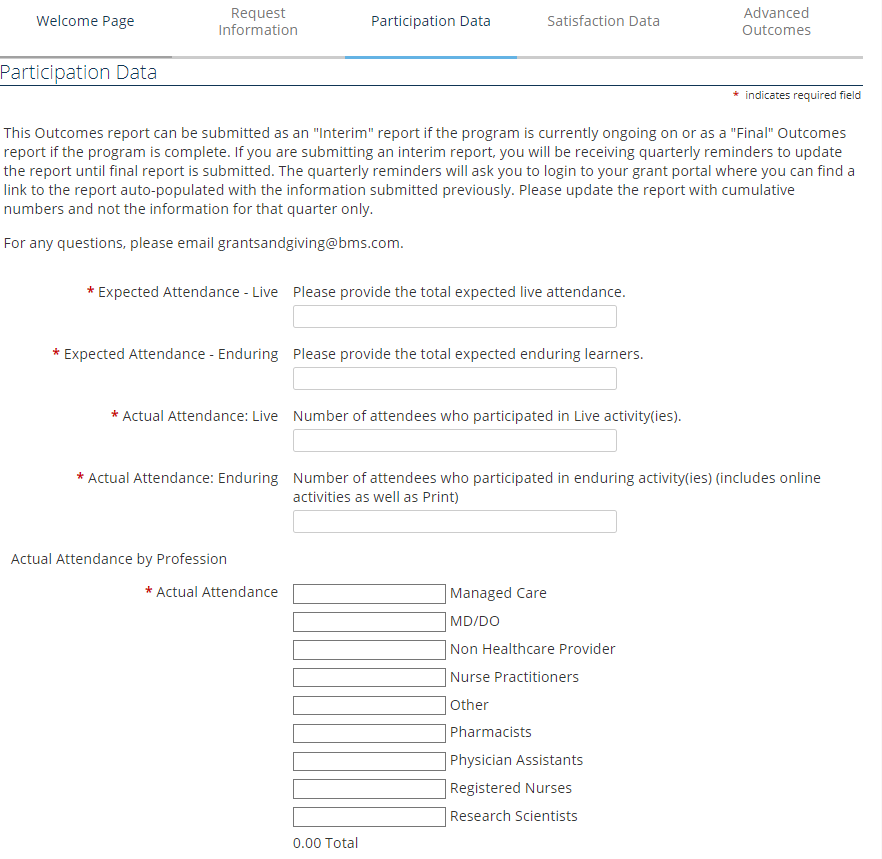 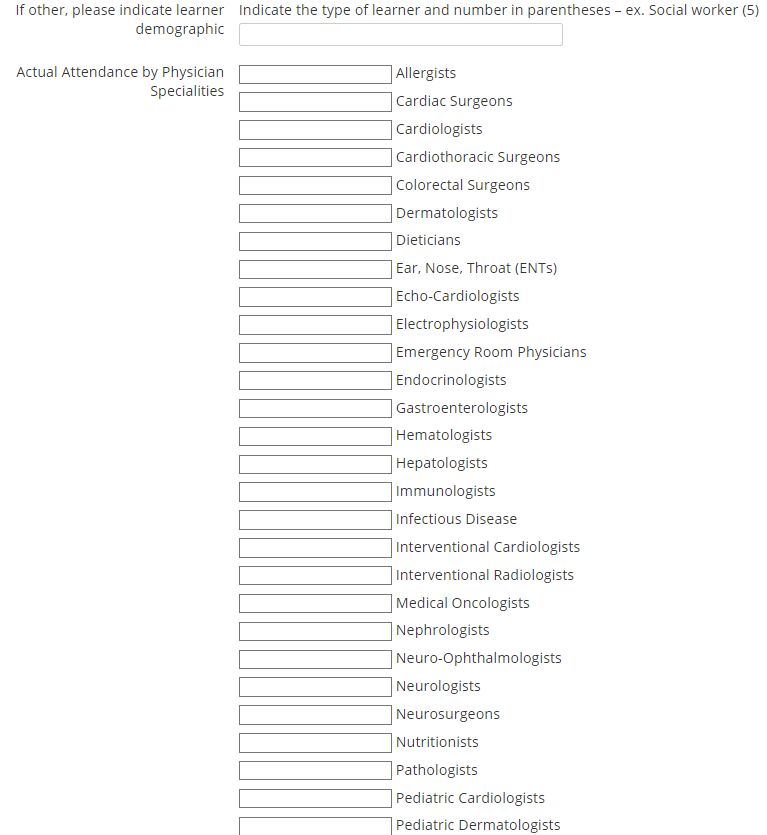 Please update this report with cumulative numbers from the start of the program. Not just the quarter for which you are reporting.
3
CyberGrants Impact Report/Participant Data (cont’d)
DELETE This Slide
4
CyberGrants Impact Report/Satisfaction Data & Advanced Outcomes
DELETE This Slide
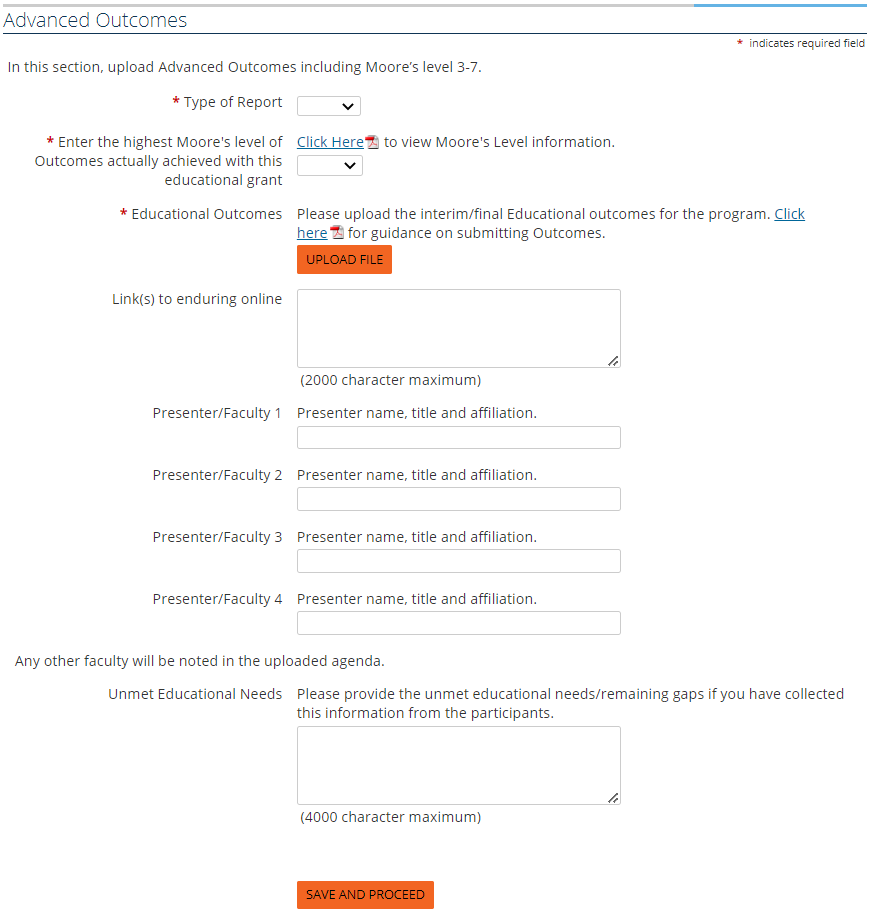 5
DELETE This Slide
BMS Medical Education Outcomes Report Template
6
Instructions
DELETE This Slide
We have created this PowerPoint Template as a guide. The following slides contain key elements from interim/final outcomes findings that we would like to see in your outcomes reports when available.
Provide N values for all data points.
All changes measured (Gains & Gaps) should be expressed as absolute percentage. 
Provide pictures of the live program (if applicable).
Email/File naming convention: [Grant #, MECC, Short Title, 5-day post-live]
Example: Grant #68357169_PTCE_Updates in Frontline Therapy Using ICIs_5-day post-live.
Please make sure to include all the necessary information we are requesting.
For additional instructions click here to view the Guidance Document.
In addition to providing the information in the PowerPoint deck, please complete ALL sections of the Impact Report directly in CyberGrants. This includes demographics.
7
Title slide
Outcomes Report (label as Interim or Final) 
Specify which the outcomes submitted as follows: 
30-day post-live; 90-day interim; 180-day interim; 270/360-day interim
If multiple activities are planned under one grant ID number, indicate activity # 1 of 5, 2 of 5, etc.
Indicate if this is outcomes report is for the live or enduring component of the grant 
Conference/meeting name (if applicable)
Program/activity title
Date & location (if applicable for live meetings)
Educational provider and collaborator(s)
Primary contact name & email
Date submitted and data as of date
In addition to providing the information in the PowerPoint deck, please complete ALL sections of the Impact Report directly in CyberGrants. This includes demographics.
INSERT BMS Grant ID here
8
[Speaker Notes: Note: Ensure you are also completing the outcomes module on CyberGrants with each outcomes report. -Done
Label report with the timing of the report-Done]
Outcomes summary (this slide must be completed in its entirety) Program Title & BMS Grant ID HERE
LEARNER PARTICIPATION
(Define Other in Notes Section)
Provider and Educational Partners:

Start and End Date(s) for each Modality
Live (If Applicable)
Enduring launch date (If Applicable) 

Activity URL:

Total Cost of Activity:

BMS Support:
Key summary of gaps (top 2-3)

Lorem ipsum dolor sit amet, consectetur adipiscing elit, sed do eiusmod tempor
Ut enim ad minim veniam, quis nostrud exercitation ullamco laboris nisi ut aliquip ex ea commodo consequat. 
Lorem ipsum dolor sit amet, consectetur adipiscing elit, sed do eiusmod tempor
Learners Gains and Remaining Gaps Across Learning Objectives
Faculty
Include name, title, and affiliation

Include name, title, and affiliation
Learning Objectives
Lorem ipsum dolor sit amet, consectetur adipiscing elit, sed do eiusmod tempor incididunt ut labore et dolore magna aliqua. 
Ut enim ad minim veniam, quis nostrud exercitation ullamco laboris nisi ut aliquip ex ea commodo consequat. 
Duis aute irure dolor in reprehenderit in voluptate velit esse cillum dolore eu fugiat nulla pariatur.
XXXXX
# of patients impacted monthly
XXXXX
# of learners since last report?
1
[Speaker Notes: The start and end dates requested here are for the programs and not the date of the data
At AIS there was a lot of talk about patient data. Although we are not asking specifically for patient data, we do ask for the number of potential patients impacted monthly. If you are gathering patient insights this outcomes report would be a great place to share that information with us in terms of needs and gaps. Please include any additional patient data that you have available]
Faculty (add more slides if necessary)Include name, title, affiliation, and headshot. If more space is needed insert additional side. However, if the approved grant is for overall conference support, mention the program chair and other relevant faculty only.
Faculty 1
Faculty 2
Faculty 3
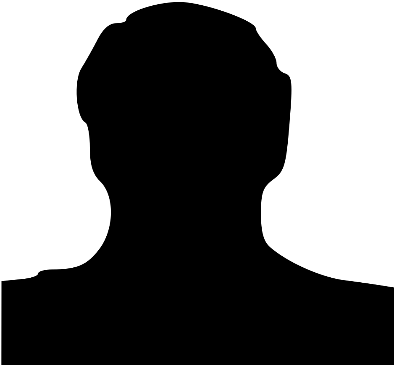 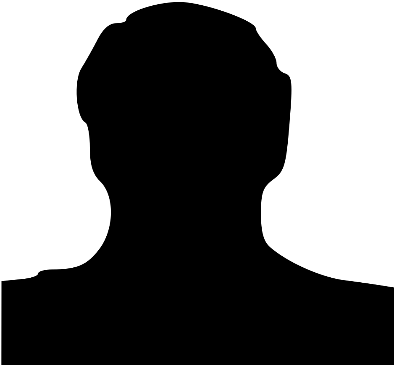 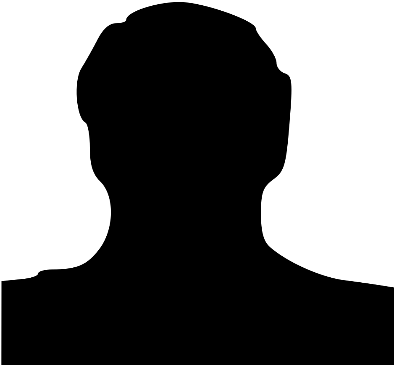 Include name, title, affiliation, and headshot
Include name, title, affiliation, and headshot
Include name, title, affiliation, and headshot
INSERT BMS Grant ID here
10
In addition to providing the information in the PowerPoint deck, please complete ALL sections of the Impact Report directly in CyberGrants. This includes demographics.
Learner participation breakdown
Breakdown by Specialty
Always Define “OTHER”
INSERT BMS Grant ID here
11
Always Define “OTHER”
Further breakdown learners by specialty
Breakdown the largest group into specialties
INSERT BMS Grant ID here
12
Learner geographic reach (Option 1)
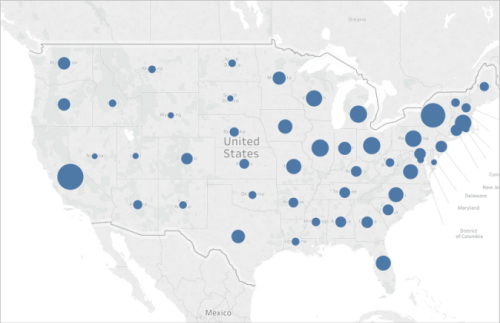 Provide a visual showing the breakdown of learners based on their geographic distribution 
(ex: heat map US or Ex-US). Include legend.
INSERT BMS Grant ID here
13
Learner geographic reach (Option 2)
Instead of a heat map use tables (examples shown)
Ex: A good proportion of learners from a country (<25% ex.) include it here.
INSERT BMS Grant ID here
14
State question(s) on knowledge, confidence, competence, & performance showing results from pre-to post-activity. (Include: specific Learning Objective # and Moore's Outcomes level achieved. Indicate the correct answer with a star.)
P=.001
Include clinical rationale behind the answer. 
Ex: Clinical trial data/information
Duplicate slide if needed.
Pre/Post Test Question
INSERT BMS Grant ID here
15
Knowledge, Confidence, Competence Gained by Specialty
Question 1
Answer to Question 1
Include N value
N = XXXX
If info is available, include. It is valuable to know the gains for each specialty. Duplicate this slide for additional questions.
Knowledge
Improvement:   10%	        3%                            16%                           18%
INSERT BMS Grant ID here
16
Learner’s Planned Practice Changes – for level 4 outcomes and above where applicable
Include N value
N = XXXX
XXX = n
Specify the planned behavior/ practice change
XXX = n
XXX = n
INSERT BMS Grant ID here
17
Level 5-Retention of Knowledge Follow-up survey- Insert # of days following activity (30/60) (Include: Specific Learning Objective # and Moore's Outcomes level achieved. Indicate the correct answer with a star.)
Include N value
N = XXXX
Duplicate this slide for additional questions.
INSERT BMS Grant ID here
18
Level 5- Actual Practice Changes Post-survey-Insert # of days following activity (30d/60d)
Include N value
N = XXXX
Duplicate this slide for additional questions.
N=XXX
N=XXX
XXX = n
N=XXX
% of Learners
N=XXX
XXX = n
Specify the actual behavior/performance change made by the learner as reported in the post-survey.
XXX = n
INSERT BMS Grant ID here
19
Clinical questions/comments from learners (Asked/submitted by learners during a live meeting, webcast, or online activity)
If possible, include transcript from the live Q&A session or faculty responses to questions.
Please highlight any NEW learner questions/comments in this report.
INSERT BMS Grant ID here
20
Breakdown of learner questions by overarching topic
Please adjust topics and add others accordingly
Include N value
N = XXXX
Use a call out box to highlight relevant points on this side.
INSERT BMS Grant ID here
21
Impactful quotes from faculty (captured during the activity)
Lorem ipsum dolor sit amet, consectetur adipiscing elit, sed do eiusmod tempor incididunt ut labore et dolore magna aliqua. 
Ut enim ad minim veniam, quis nostrud exercitation ullamco laboris nisi ut aliquip ex ea commodo consequat. 
Excepteur sint occaecat cupidatat non proident, sunt in culpa qui officia deserunt mollit anim id est laborum.
Lorem ipsum dolor sit amet, consectetur adipiscing elit, sed do eiusmod tempor incididunt ut labore et dolore magna aliqua. 
Excepteur sint occaecat cupidatat non proident, sunt.
INSERT BMS Grant ID here
22
Photos from Activities
INSERT BMS Grant ID here
23
Support Statement
DELETE This Slide
The statement of support should be written as: 

This activity is supported through an educational grant from Bristol Myers Squibb.
24
DELETE This Slide
Activity Summary/Launch Notification Slide
Title: Program title here in purple
Program Overview:
Provide a general summary of the content and focus of the program vs the design
Educational Objectives:
X
X
X

Target Audience:
Please include specialties focused on during this program

Date/Time: 
Month DD, YYYY at X:XX–X:XX AM/PM (Please include time zone)
(Add additional details as needed)

Link:
Please add link here
Add Medical Education Provider and/or Collaborating Organization(s) logo here
Add Conference logo here if applicable
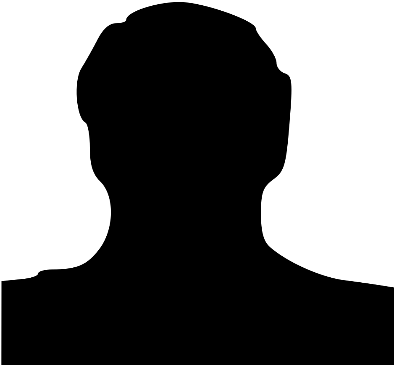 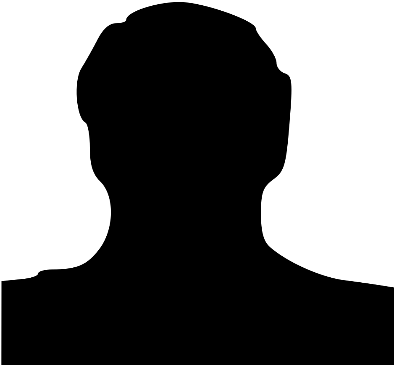 Include name, title, affiliation, and headshot
Include name, title, affiliation, and headshot
Faculty headshots and credentials
25
INSERT BMS Grant ID here